Aluminum
-Color: bright silver grey
                                                 -Characteristics: very                                                                             					strong and light, very						malleable, corrosion
                                                    resistant. Non-magnetic. 
				        -Uses: structural   						components where     						strength is necessary but weight is a concern. Do not use for high wear components.
-Machinability: stable, easy to machine at relatively high feeds and speeds without special tools. Welding 5000 and 6000 series alloys requires some skill with TIG welder, 7000 series alloys are not weldable.
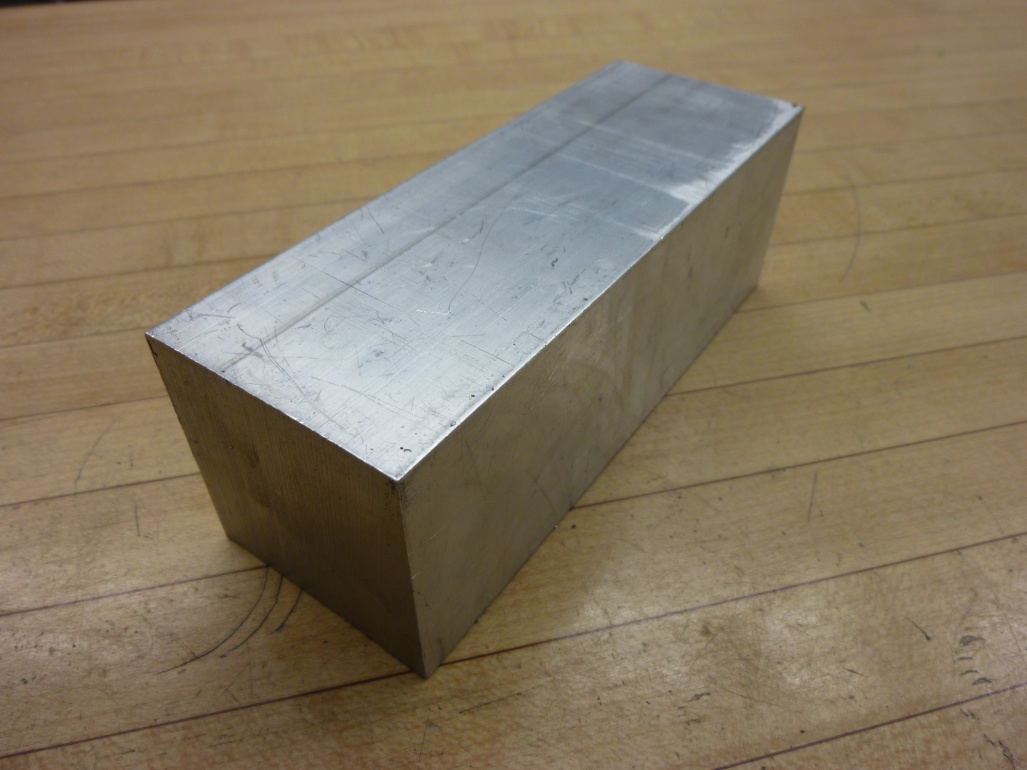 BRASS
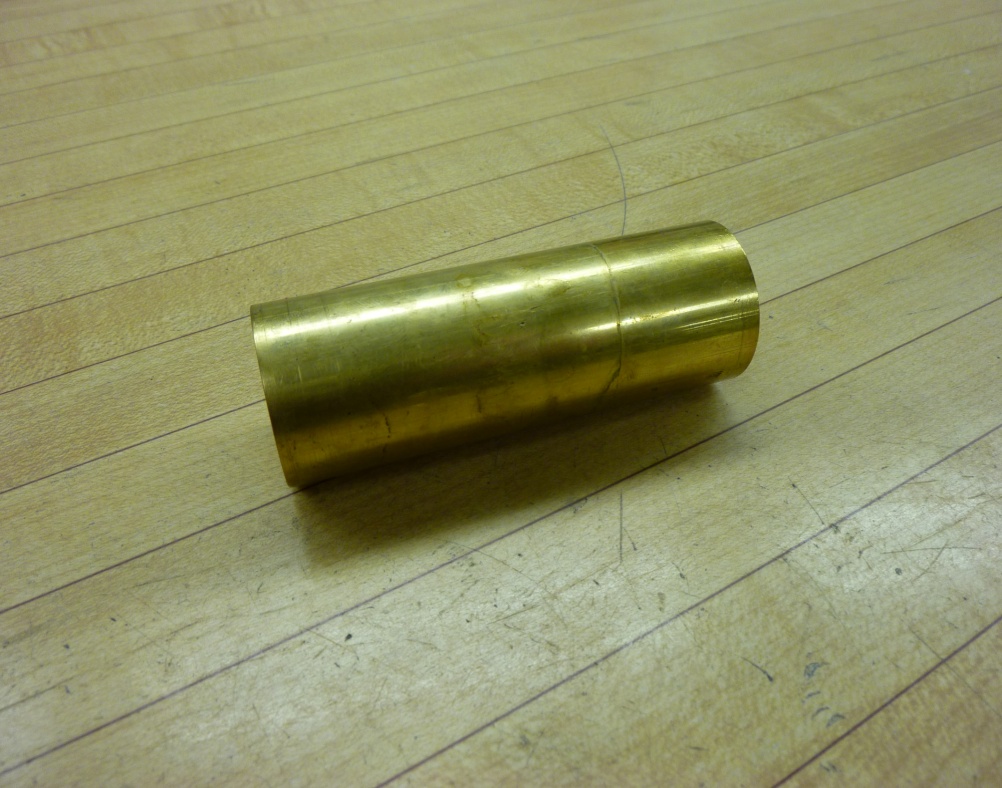 -Color: yellow/gold
                                        -Characteristics: electrically                                                                				   conductive, very					             malleable,  corrosion
                                           resistant. Non-magnetic. 
				            -Uses: aesthetic/decorative			                      components, electric/thermal conduction, corrosion resistance. Sometimes used for replaceable low-wear bushings.
-Machinability: easy to machine at relatively high feeds and speeds without special tools.
COPPER
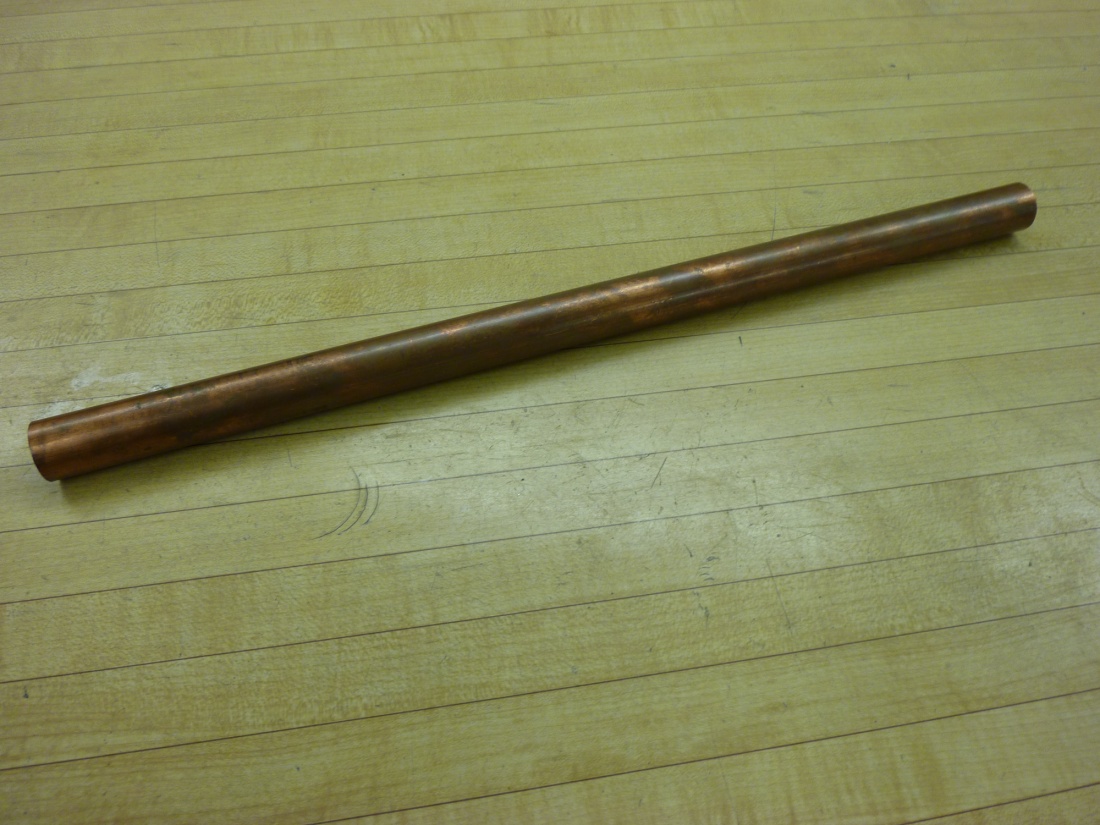 -Color: reddish gold
                                               -Characteristics: very                                                                            		                            malleable, corrosion
                                                resistant, electrically 				                  conductive. Softer than                            				        brass. Non-magnetic. 
				                  -Uses: tubing is the most common, also conductive components. Do not use for high wear components.
-Machinability: stable, machinable at relatively high feeds and speeds without special tools. Annealed copper can present machining difficulties due to its softness.
COLD DRAWN STEEL
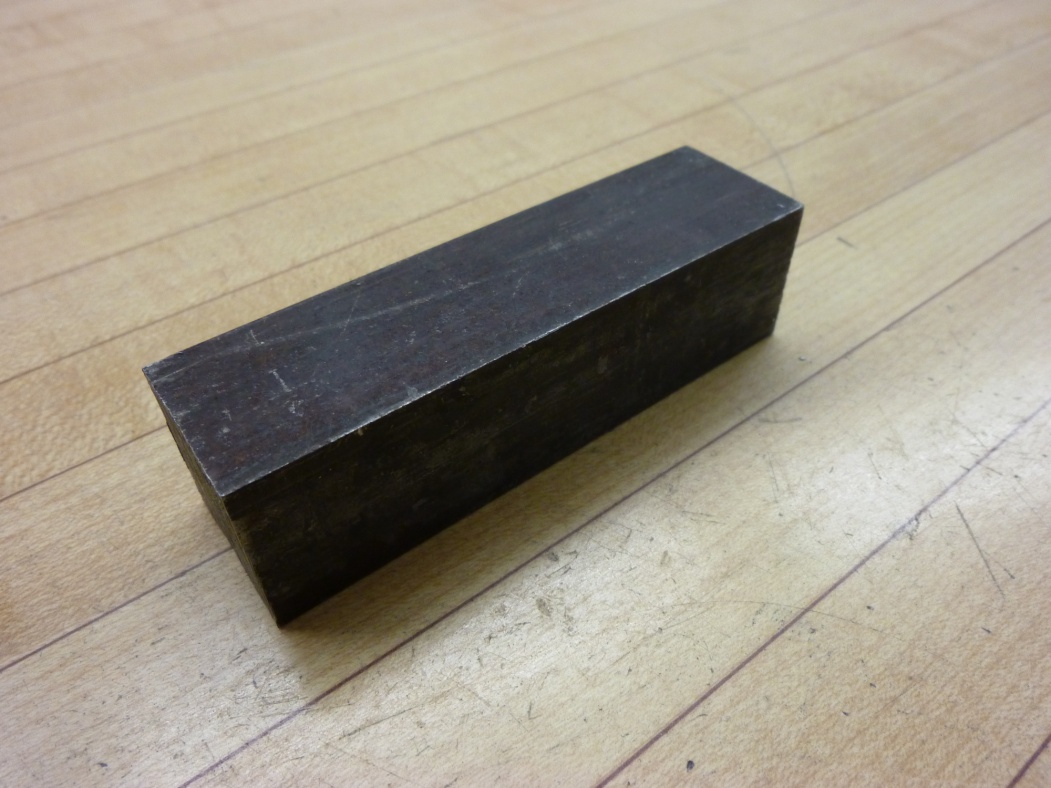 -Color: light grey
                                                 -Characteristics: very                                                                             				       strong, high wear 					       resistance, relatively 					       precise stock size. High 				       internal stresses due to 				       manufacturing process.
                                                  Magnetic. 
 -Uses: components where strength and fairly accurate initial stock size is necessary. Can be used for high wear components.
-Machinability: easy to machine with common tooling (HSS or Carbide), frequently unstable due to relaxation of internal stresses by machining. Easily welded with TIG or MIG.
HOT ROLLED STEEL
-Color: dark grey/black
                                               -Characteristics:  strong, 				        easy to work with. Less 					        precise stock dimensions 				        than cold drawn steel. 					        Rough, scaly surface finish.
                                                Magnetic. 
 -Uses: components where strength and ease of manufacturing are important. 
-Machinability: easy to machine with common tooling (HSS or Carbide), very stable. Easily welded with TIG or MIG.
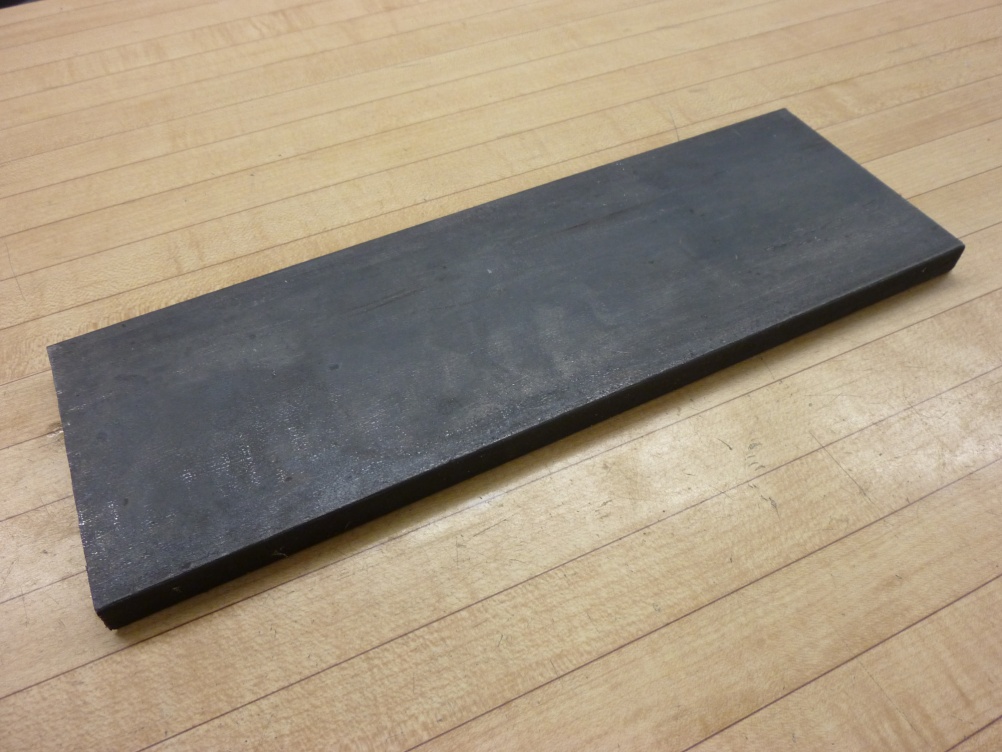 FLAT GROUND STEEL
-Color: silvery grey
                                                     -Characteristics: extremely   					precise stock size (±0.015”),                                                                        					very strong (typically oil     					hardened), ground surface 					finish. Typically sold/stored      					in plastic/paper envelopes. 					Magnetic.    					
                                             
 -Uses: often used for cutting tools or other components that require precise dimension tool steel. Extremely wear resistant.
-Machinability: difficult without specialized tools.
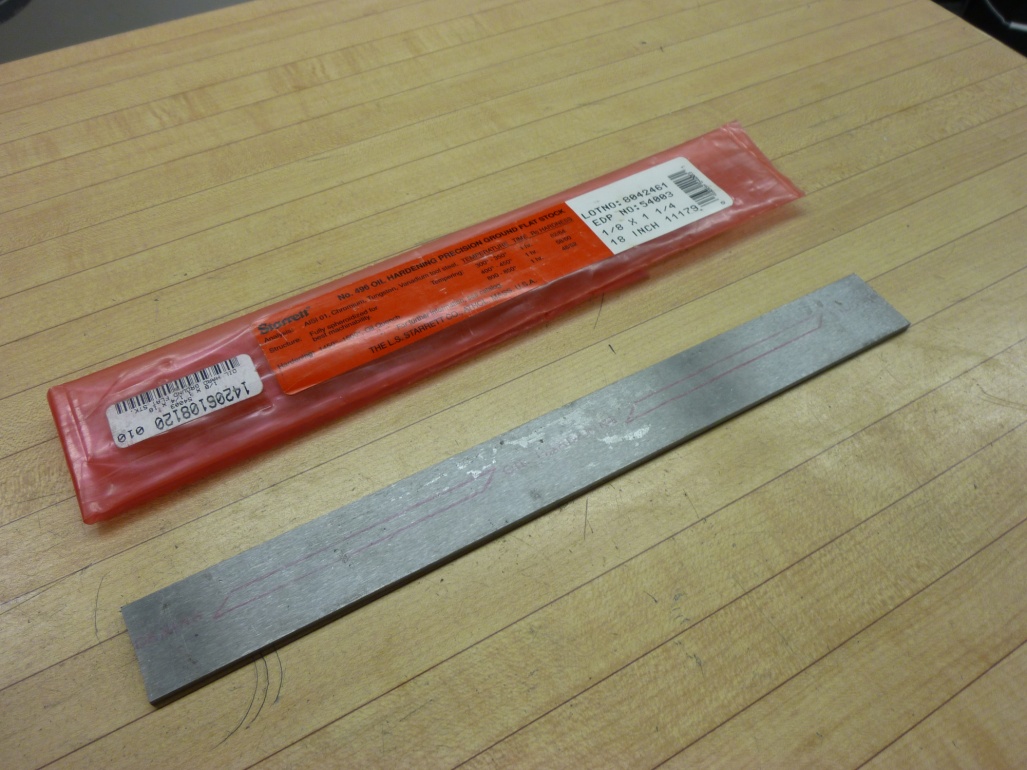 STAINLESS STEEL
-Color: silvery grey
                                                  -Characteristics:  very strong, 				         good corrosion resistance,      				         relatively precise stock 					         dimensions. Difficult to work 				         with. Non-magnetic.                                                                         								 			
                                             
 -Uses: components that require high corrosion resistance,  but also require higher strength than aluminum, brass, or copper. Also for some aesthetic components.
-Machinability: difficult without specialized tools. Welding requires some skill with TIG welder.
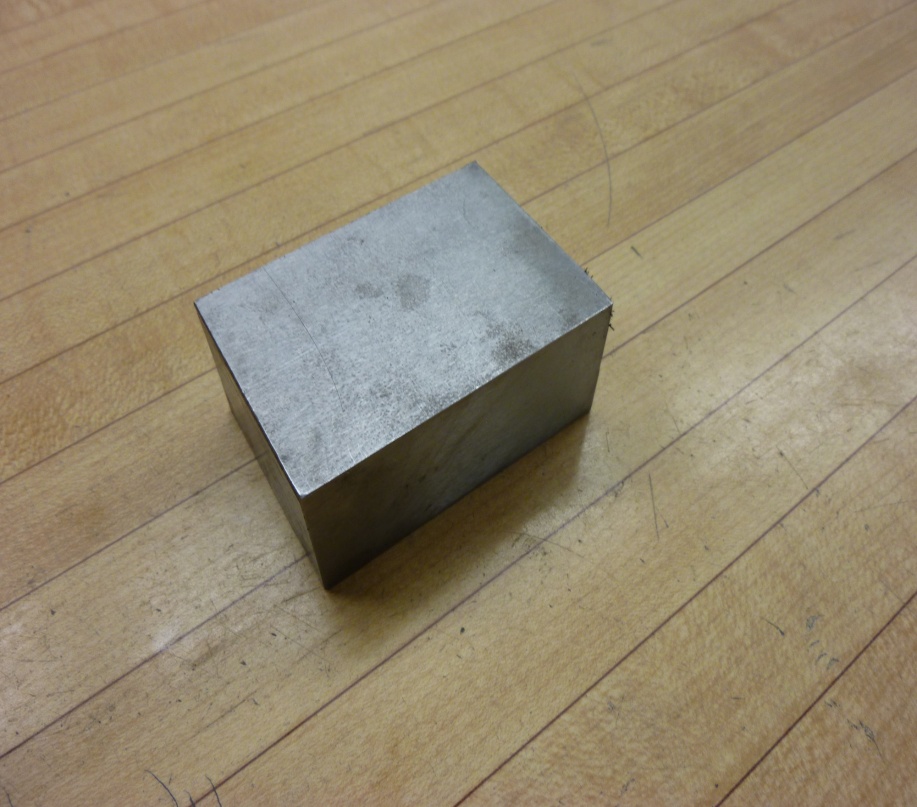